Разработка высокоинформативного приложения «СтартСлим», направленного на борьбу с избыточным весом.
Акселератор 2.0 Пензенского государственного университета
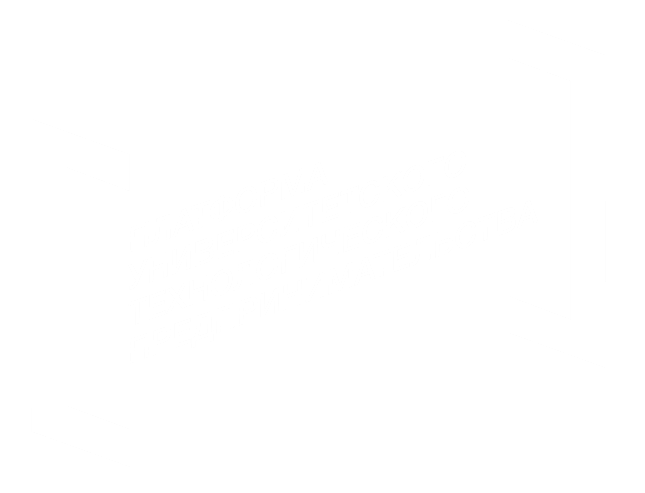 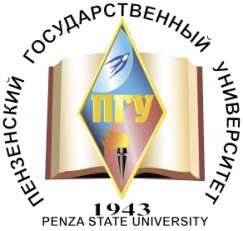 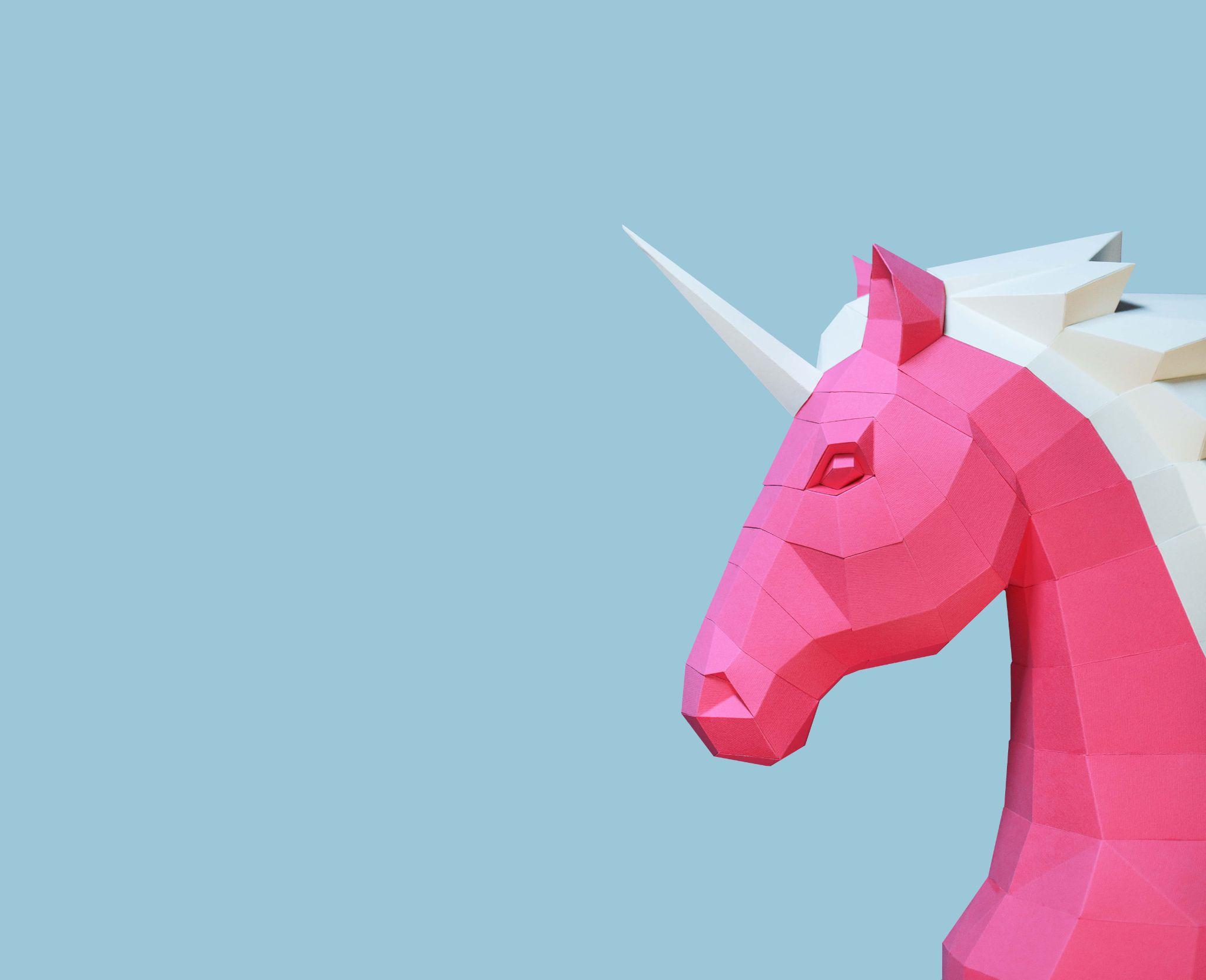 Текст слайда
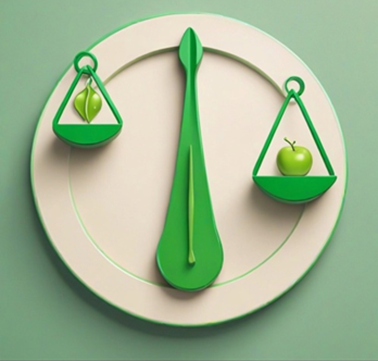 Сергеева Анастасия Валерьевна
1